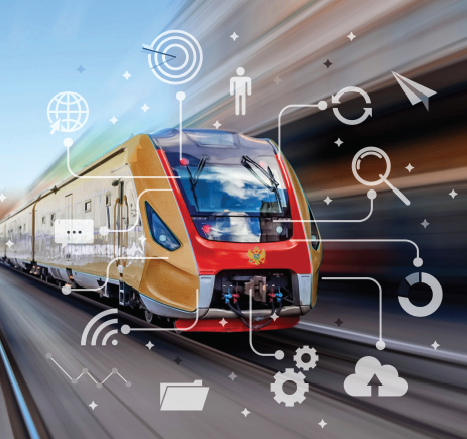 Progress report

19.02.2021.
Support to the development of an Asset Management System and 
Asset  Information System in the railway sector, Montenegro 
Contract# EIB-MNE-RIOM-SER-SL-2019-A1
Key Highlights about the Project – Objective/purpose
Overall Objective
To facilitate the potential for economic growth in the country and in the region by:
Enhancing railway infrastructure development and maintenance in Montenegro;
Increasing the competitiveness and level of service of railway transport in Montenegro, thereby increasing the potential for a transport modal shift from road to rail.

Purpose 
To design an AMS and AIS tailored to the identified needs of ŽICG, including:
proposed adjustments to management structure and/or business procedures;
proposed related changes to staffing requirements and their training;
hardware and software requirements.
Key Highlights about the Project - Results
RESULT 1: Development of an efficient asset management strategy and system designed following internationally accepted standards and practices:
Asset Management Strategy Report
Proposal for an Asset Management System
RESULT 2: Analysis of ŽICG’s management structure, business processes and human resources capacity:
Management Re-structuring Proposal and Business Process Revision
RESULT 3: Identification of qualitative and quantitative requirements for a complimentary Asset Information System:
Technical Specifications and Tender Documents for procurement of hardware and software
Endorsed Tender Evaluation Report
PROGRESS - PROPOSAL FOR AN ASSET MANAGEMENT STRATEGY
Methodology based on Asset Management Excellence Model (AMEM) 
Questionnaire for Asset Management GAP analysis 
Asset Management GAP analysis conducted, shared with Beneficiary and implemented in Asset Management Strategy
Implementation of the two Workshops with ZICG (Gap Analysis and Strategic Priorities)
Introductory parts of Asset Management Strategy (Overview of the railway sector restructuring process, Financial Status of the Company, Projects implemented and funds used in the previous period and Summary of the Current situation)
Defined the strategic priorities for Asset Management Strategy
Determine of the business priorities were determined and measures for different asset type
PROGRESS - PROPOSAL FOR AN ASSET MANAGEMENT SYSTEM
Clarification and assessment of usage of software for asset management in Montenegro’s railway infrastructure.
Assessment of existing communication infrastructure in RIMM (Railroad Infrastructure manager of Montenegro) and proposal for possible improvement.
Definition of key activities for future business improvement in accordance with planned traffic volume changes 
Assessment of line capacity was carried out, to determine possible “critical infrastructure”.
PROGRESS – 
MANAGEMENT RE-STRUCTURING PROPOSAL AND BUSINESS PROCESS REVISION
Methodology developed for assessment of the current management structure and business processes of ŽICG
Questionnaire for the preliminary analysis and evaluation, structured with the aim to outline the main elements of the organization and qualitative and quantitative analysis of existing human resources.
Analysis methodology is prepared observing the following: 
Number and the structure of employees and HR trends.
Estimates of anticipated technical and technological changes, which require acquiring of specific knowledge and skills,
Consideration of the organizational culture of the company and assessment of the optimal way of arranging and implementing the necessary changes
NEXT STEPS
ASSET MANAGEMENT STRATEGY 
Finalization of Asset Management Strategy and organization of Workshop for confirmation of the Plan for implementation, mid - March 2021

MANAGEMENT RE-STRUCTURING PROPOSAL AND BUSINESS PROCESS REVISION
Final Management Restructuring Proposal and Business Process Revision should be carried out 
mid - March 2021

PROPOSAL FOR AN ASSET MANAGEMENT SYSTEM
Development of architecture of Asset information management system (AIMS) – end of March 2021
 
IDENTIFICATION OF AITS REQUIREMENTS; TECHNICAL SPECIFICATIONS AND TENDER DOCUMENTS FOR PROCUREMENT OF HARDWARE AND SOFTWARE
Review necessity for development of plans for asset data acquisition and update in terms of Reliability, Availability, Maintainability and Safety requirements (RAMS standard) end of March 2021
Development of functional specification for AIMS - end of March 2021
Development of technical specification of AIMS – mid - April 2021
Preparation and modification of Tender Documents - end of April 2021 – mid-May 2021
KPMG Relevant Contacts
Aleksandar Bućić, Project Director 
Partner, KPMG, Public Sector and Development Cooperation 
abucic@kpmg.com 

Mr. Vasko Vassilev, Team leader, AMS expert
KPMG d.o.o. Beograd 
Milutina Milankovica 1J
11070 Belgrade 
Republic of Serbia 

Tel: + 381 (11) 20 50 500
Fax: + 381 (11) 20 50 550

www.kpmg.rs
Thank you
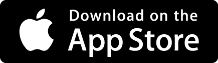 kpmg.com/app
kpmg.com/socialmedia
The information contained herein is of a general nature and is not intended to address the circumstances of any particular individual or entity. Although we endeavor to provide accurate and timely information, there can be no guarantee that such information is accurate as of the date it is received or that it will continue to be accurate in the future. No one should act on such information without appropriate professional advice after a thorough examination of the particular situation.
© 2021 KPMG d.o.o. Beograd, a Serbian limited liability company and a member firm of the KPMG network of independent member firms affiliated with KPMG International Cooperative (“KPMG International”), a Swiss entity.  All rights reserved.
The KPMG name and logo are registered trademarks or trademarks of KPMG International.